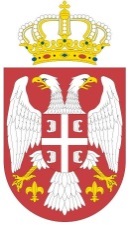 НАЦРТ ЗАКОНAО КЛИМАТСКИМ ПРОМЕНАМА
СТАЛНА КОНФЕРЕНЦИЈА ГРАДОВА И ОПШТИНА
САВЕЗ ГРАДОВА И ОПШТИНА СРБИЈЕ

ОДБОР ЗА ЖИВОТНУ СРЕДИНУ И ВАНРЕДНЕ СИТУАЦИЈЕ

ДРУГА СЕДНИЦА

Крушевац, 25. мај 2018. године
Јавна расправа
Одржана у периоду од 15.03-20.04.2018. г.
Шест градова (Нови Сад, Београд, Ниш, Крагујевац, Пирот и Пријепоље)
Прикупљени коментари заинтересованих страна (Извештај ускоро)
Усвајање у другом кварталу 2018. (НПАА)
Разлози за доношење
Успостављање система за смањење емисија гасова са ефектом стаклене баште (GHG) и прилагођавање на измењене климатске услове 
Испуњење обавеза према међународној заједници, Оквирној конвенцији УН о промени климе и Споразума из Париза 
Усклађивање домаћег законодавства са правним тековинама Европске уније
Транспонована ЕУ акта
Директива 2003/87/ЕЗ о успостављању система трговине емисионим јединицама ГХГ 
Уредба 600/2012 о верификацији извештаја о емисијама ГХГ и извештаја о тонским километрима и акредитацији верификатора у складу с Директивом 2003/87/ЕЗ
Уредба 601/2012 о мониторингу и извештавању о емисијама ГХГ у складу с Директивом 2003/87/ЕЗ 
Уредба 525/2013 о механизму за праћење и извештавање о емисијама ГХГ и за извештавање о другим информацијама од значаја за климатске промене на националном нивоу и на нивоу Уније 
Делегирана Уредба 666/2014 о успостављању суштинских захтева за систем инвентара Европске уније и узимања у обзир промене потенцијала глобалног загревања и међународно договорених смерница за инвентаре у складу са Уредбом (ЕУ) бр. 525/2013
Уредба 749/2014 о структури, формату, поступцима подношења и прегледу информација које државе чланице достављају у складу са Уредбом 525/2013 
Одлука 406/2009/ЕЗ о напорима које предузимају државе чланице ради смањења емисија ГХГ ради остварења циљева Заједнице у вези са смањењем емисија до 2020. године
Директивом 1999/94/ЕЗ о доступности информација за потрошаче о економичности потрошње горива и емисија CO2 у вези са продајом нових путничких возила
Предложена структура/садражај
I Основне одредбе
II Стратегије и планови
III Политике и мере за ограничење емисија GHG из извора 
IV Мониторинг, извештавање и верификација (МРВ) емисија GHG из постројења и ваздухопловних активности
V Систем за мониторинг и извештавање о националним емисијама GHG
VI Пројекције емисије GHG
VII Систем за извештавање о политикама, мерама и пројекцијама GHG
VIII Административне таксе
IX Надзор
X Казнене одредбе 
XI Прелазне и завршне одредбе
Циљ и примена
Уређује систем за ограничење емисија GHG и  прилагођавање, доношење, мониторинг и извештавање о стратегијама нискоугљеничног развоја и њиховим унапређењима и програмима прилагођавања, издавање дозвола за емисије GHG оператеру постројења и одобрења на план мониторинга авио оператера, МРВ и акредитацију верификатора, административне таксе, надзор и друго
Примењује се на емисије GHG изазване људском активношћу и секторе и системе изложене утицајима климатских промена
Циљ је успостављање система како би се смањиле емисије GHG на исплатив и економски ефикасан начин и прилагодило усвајањем и спровођењем секторских политика и мера, стратегија и акционих планова
Општи интерес
Значење израза – преузето из релеватног ЕУ законодавства 
Утврђује општи интерес Републике Србије који се односи на смањење емисија GHG и прилагођавање на измењене климатске услове и у складу са тим израду политика и мера од стране надлежних државних органа и организација
Стратегија нискоугљеничног развоја
Инструменти политике и планирања : 
Стратегија нискоугљеничног развоја - Споразума из Париза (тачка 19. члан 4) и Уредбе  525/2013 (члан 4) 
МЗЖС, оквирни садржај, 10 година, Народна скупштина
Остварује се Акционим планом – МЗЖС припрема, прати спровођење и предлаже ажурирање, 5 година, оквирни садржај, усваја га Влада
Усклађеност националних стратегија, општих и секторских планова и политика који утичу на емисије GHG и њихова квантитативна процена утицаја на емисије GHG у складу са међународним методологијама
Ограничење емисија
Прописане дозвољене емисије GHG (Споразум из Париза, делимична транспозиција Одлуке 406/2009/ЕЗ применом њеног основног концепта)
       - Подзаконским актом Владе: извора на националном нивоу, за постројења и ваздухопловне активности и за емисије GHG из сектора и категорија у којима долази до сагоревања горива и фугитивних емисија из горива, индустријских процеса и употребе производа, пољопривреде и отпада за период од 10 година и годишње количине емисија у овом периоду за наведене секторе

МЗЖС припрема годишњи извештај о постизању и припрема предлог корективних мера до 15. новембра сваке године и доставља га Влади на усвајање.
Програм прилагођавања
Програм прилагођавања на измењене климатске услове (7. Споразума из Париза и 15. Уредбе 525/2013)
МЗЖС, оквирни садржај, 10 година, Народна скупштина
Остварује се доношењем секторских стратегија, планова, програма и др
Секторска документа тренутно не садрже одредбе које се тичу потреба прилагођавања, морају бити у складу са Програмом и садржати опис специфичних мера са листе приоритетних 
Органи и организације до 1. јануара сваке 4 године у односу на годину усвајања Програма, достављају МЗЖС извештај о спроведеним мерама и појавама као што су поплаве, екстремне температуре, суше и др и последицама
Влада ће прописати листу органа и организација који су дужни да извештавају, као и садржину и форму  извештаја
Сарадња
Сарадња јавности на припреми и доношењу стратегија и планова у складу са захтевима Архуске конвенције и Уредбе 525/2013
Национални савет за климатске промене један од значајних института постизања друштвеног консензуса о питањима климатских промена
Политике и мере
Механизам чистог развоја - одредбе члана 50. Закона о заштити ваздуха/Кјото протокола 
Доступност података о економичности потрошње горива и емисијама CO2 у вези са продајом нових путничких возила 
Обавезе продавацима да обезбеде податке о потрошњи горива и емисијама CO2 из нових путничких возила која продају или дају на лизинг
У сарадњи са Агенцијом за безбедност саобраћаја
МРВ постројења и ваздухоплова (Директива 2003/87, чланови 25 - 56)
Обавезе: дозволе за емисије GHG оператерима одређених постројења (подзаконским актом), одобрење на план мониторинга авио-оператерима,  мониторинг емисија и једних и других и достављање верификованих извештаја МЗЖС-у
НОВА ПОСЛОВНА ШАНСА – Верификација (акредитовани верификатори)
Пет поглавља: Дозвола за емисије GHG оператеру постројења, Одобрење на план мониторинга GHG авио-оператеру, Мониторинг и извештавање о емисијама GHG из постројења и ваздухоплова, Верификација и акредитација и Достављање и приступ информацијама
Дозвола за емисије GHG оператеру
Нова - пре почетка рада и дозвола 4 месеца по пријему захтева 
Постојећа  (обавља активности које доводе до емисија у тренутку ступања на снагу Закона) у року од 3 месеца од ступања на снагу подзаконских прописа и дозвола 9 месеци
Врсте активности при чијем се вршењу емитују GHG и за чије обављање оператери морају да прибаве дозволу биће прописане подзаконским актом Владе
Циљ издавања дозволе је да се е активности које емитују GHG могу вршити у постројењима чији су оператери у законом прописаном поступку доказали да ће успоставити ефикасан, квалитетан и поуздан систем праћења и извештавања о емисија GHG 
Поступак за издавање дозволе, садржај дозволе, ревизија, измена и престанак важења дозволе
Одобрење на план мониторинга GHG авио-оператеру
Пре започињања активности 
Активности и гасова за које није потребно доставити план мониторинга подзаконски акт
У поступку добравања Дректорат цивилног ваздухопловства, као орган надлежан за ваздужни саобраћај и има потребна стручна и техничка знања 
Тренутно немачка надлежна институција 

Извештавање у оба случаја према плану мониторинга до 31. марта текуће године за претходну календарску годину
Систем за мониторинг и извештавање о националним емисијама GHG
Национални систем инвентара GHG - Инвентар GHG који је база података која садржи нарочито: податке о активностима; примењене емисионе факторе; податке о емисијама GHG и друге податке 
СЕПА успоставља и води инвентар и израђује Национални извештај о инвентару GHG који је саставни је део Извештаја о стању животне средине
Органи и организације надлежне за вођење или управљање информационим системима и базама података значајним за израду Инвентара GHG у обавези су да исте достављају СЕПА-и и да спроводе контролу и осигуравају квалитет података
Владу  утврђује органе, организације и друга правна или физичка лица која су дужна да достављају податке, али и врсте података, форме, рокови и начин достављања података.
Пројекције емисија GHG
Израда обавеза МЗЖС - правно лице које има јавно овлашћење за израду пројекција
Јавно овлашћење за период од десет година на јавном позиву 
Утврђени основни захтеви 
МЗЖС решењем може одузети јавно овлашћење ако више не испуњава прописане услове или ако пројекције нису правилно израђене
Систем за извештавање о политикама, мерама и пројекцијама
Спроводе органи и организације одговорни за политике и мере које утичу на промену климе, који су дужни  да врше и процену ефеката политика и мера на нивоу емисија GHG и о њима извештавају МЗЖС
Влада утврђује листу ових органа и организација, садржај, облик и рокове  извештавања
Извештаји МЗЖС
Реализацији акционог плана за спровођење стратегије нискоугљеничног развоја израђује на основу извештаја  органа и организација и садржи и извештај о реализацији политика и мера, пројекцијама и постизању циљева из стратегије
Реализацији Програма прилагођавања 
Извештаји, све релевантне процене трошкова, ефекти политика и мера, са постојећим техничким извештајима, описима модела и коришћеним методолошким приступима, дефиницијамае и претпоставкама стављају се на увид јавности на интернет страници МЗЖС
Двогодишњи ажурирани извештај и Извештај према Оквирној конвенцији УН о промени климе
Ивештаје усваја Влада  и прописује форму, садржај и рокове за достављање извештаја
Опште одредбе
Административне таксе: издавање дозволе 
Надзор министарства надлежна за: заштиту животне средине, саобраћај и трговину
Казне: Закон о привредним преступима и Закон о прекршајима 
Прелазне и завршне одредбе: рокови за подзаконска акта и подношење захтева за дозволу за постојећа постројења (са 3 на 6 месеци).
Релевантне интернет странице:

www.ekologija.gov.rs
www.klimatskepromene.rs
www.klimatskastrategija.eu




Одељење за климатске промене:

danijela.bozanic@ekologija.gov.rs – Начелник Одељења
ana.repac@ekologija.gov.rs – Руководилац Групе за прилагођавање
dragana.radulovic@ekologija.gov.rs - Руководилац Групе за ублажавање
ЗАХВАЉУЈЕМ НА ПАЖЊИ!